The Creative Curriculum: Is It Right For Your Child?
The Creative Curriculum Through The Years…
What is the Creative Curriculum?
A play-based, research-based curriculum.
The Creative Curriculum balances both teacher-directed and child-initiated learning, with an emphasis on responding to children's learning styles and building on their strengths and interests.
Based on the research of:
Abraham Maslow–Basic needs and learning 
Erik Erikson–The emotions and learning 
Jean Piaget--Logical thinking and reasoning 
Lev Vygotsky–Social interaction and learning
Howard Gardner --Multiple intelligences 
Sara Smilansky–Play and learningResearch on learning and resiliency Research on learning and the brain
The Creative Curriculum…
This curriculum applies the latest theory and research on best practices in teaching and learning and the content standards developed by states and professional organizations. 
It is a comprehensive curriculum that includes a framework for decision making along with a focus on interest areas. 
The 11 interest areas are:
Books
Dramatic Play
Toys and Games
Art
Library
Discovery
Sand and Water
Music and Movement
Cooking
Computers
Outdoors
The Creative Curriculum Learning Environment…
The Creative Curriculum shows you how to:
set up the physical environment and maintain interest areas
establish a classroom structure that includes the daily routine and schedule, choice times, and small- and large-group times 
create a classroom community that promotes positive relationships and 
where children make friends and learn social problem-solving skills
The Creative Curriculum…
is based on 38 objectives for development and learning, which are fully aligned with the Head Start Child Development and Early Learning Framework as well as early learning standards for every state. 

Head Start Child Development and Early Learning Framework
The 38 Creative Curriculum Objectives
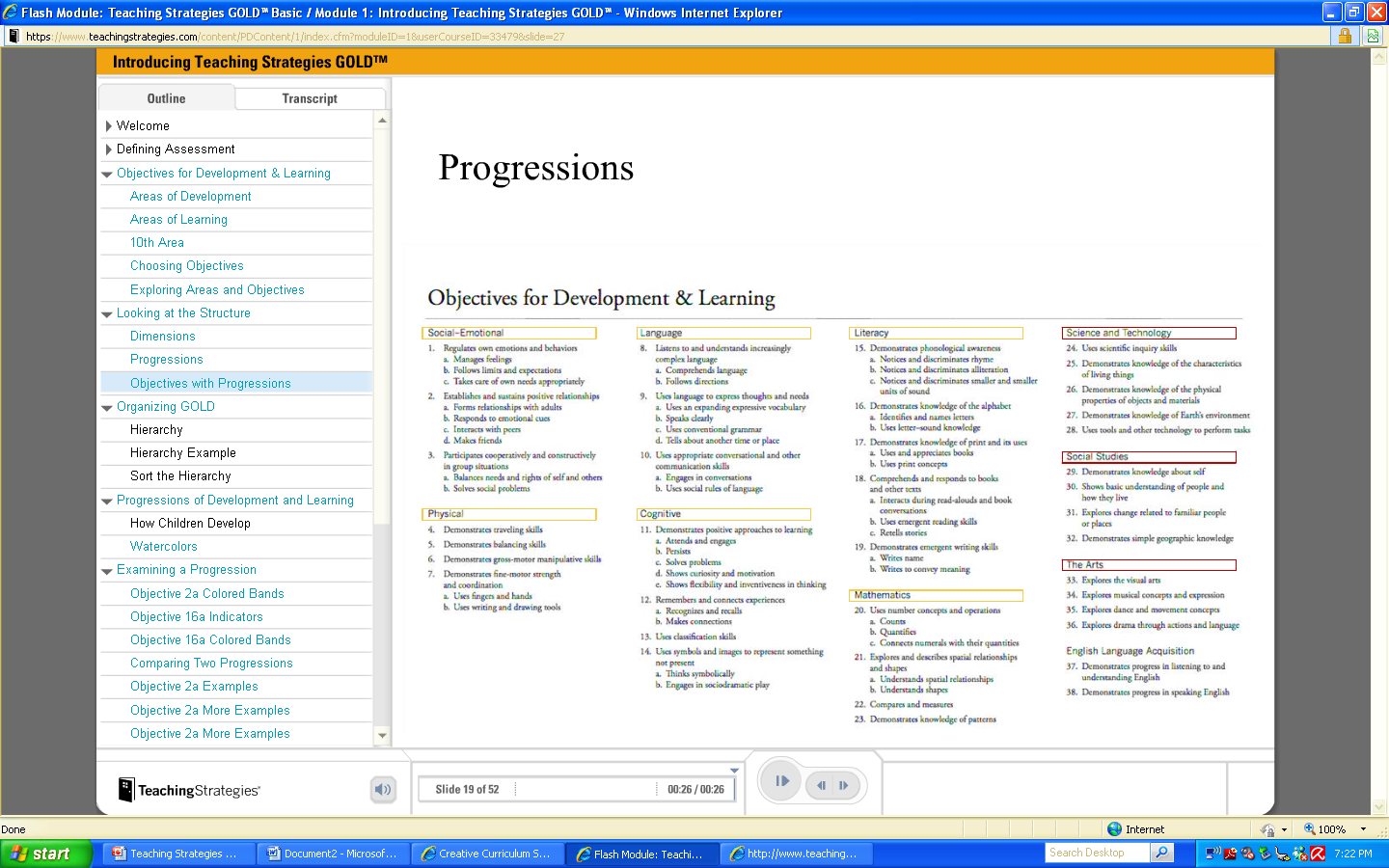 How Does The Creative Curriculum Follow Developmentally Appropriate Practice?
The creative curriculum partnered with the Teaching Strategies Gold Assessment Tool is a developmentally appropriate curriculum. 
This means…
It takes into consideration widely held developmental expectations for children at each age. (The color coded bands used in the assessment tool show widely held developmental expectations for children at each age/grade level.
Focuses on the strengths of each individual child. (Once children have been evaluated, the teacher is able to focus on creating individualized activities to help the child progress.)
Takes into account the social and cultural context in which each child is assessed. (Home language surveys, ELL objectives, and a curriculum that is bilingual allows teachers to work with children that are ELL’s)
What is Teaching Strategies Gold?
According to www.teachingstategies.com,
“Teaching Strategies GOLD is an authentic, ongoing observational system for assessing children from birth through kindergarten.”
 It helps teachers to observe children in the context of every day experiences, which is an effective way to learn what they know and can do.
 Teaching Strategies GOLD is based on 38 objectives for development and learning that objectives are aligned with the Common Core State Standards, state early learning guidelines, and the Head Start Child Development and Early Learning Framework. 
Teachers use these objectives to focus their observations as they gather information to make classroom decisions.
Why Use On-going Assessment?
Developmentally appropriate, ongoing, observation-based assessment occurs when teachers are observing children during regular, everyday activities on a continuous basis throughout the year. Unlike formal or standardized assessments, which offer a narrow picture of a child’s ability at a given moment, ongoing assessments offer a broad, more meaningful picture of development. 
This process allows teachers to plan and individualize activities that meet the needs of each child.
How Does This Assessment Work?
Teachers observe and collect facts.
Enter observations into the documentation section of teaching strategies.
Teachers summarize, plan, and communicate.
Summarize, plan and share information with administrators and families.
Teachers analyze and respond.
Connect documentation to related objectives.
Teachers evaluate.
Color-coded progressions of development and learning make it easy for teachers to compare each child’s knowledge, skills, and behaviors to widely held expectations for most children of the same age or class/grade.
Teaching Strategies GOLD has color-coded bands that show widely held expectations for children’s development and learning. Based on research, the bands show at what levels most children of a particular age or class/grade are likely to be at the beginning and end of a program year. Because development and learning are uneven and overlapping, the color bands also overlap, helping teachers guide their expectations. Teachers see the full spectrum of development at once, enabling them to work with any child at any level of development. 

It is important to score the child where they fall based on their developmental level, not their age or grade.

Once children have been evaluated, the teacher can individualize activities to move the child up to the next step.
What Is The Significance Of The Color Coded Bands?
Objectives for Development and Learning:  Birth through Kindergarten
The 38 objectives fall into:
10 Areas
There are nine areas of development and learning for all children. 
Four Developmental:
Social-Emotional
Physical
Language
Cognitive
Five Content:
Literacy
Mathematics
Science & Technology
Social Studies
The Arts
One Area of Development and Learning Applies to:
English Language Learners (ELL)
The NAEYC’s Code Of Ethical Conduct
What criteria is included in the NAEYC’s Code of Ethical Conduct?
Relationship With Children
Relationship With Families
Relationship With Colleagues
Relationship With Community
Relationship With Society
The Creative Curriculum And Its Relationship to Children…
Individuals that use the creative curriculum create an environment and implement activities that are:
 Socially/Emotionally Positive
Cognitively Stimulating
Supportive of Each Child’s Culture, Language, Ethnicity, and Family Structure.
The creative curriculum is inclusive of all children, no matter their background or abilities.
The Creative Curriculum uses appropriate assessment tools that accurate knowledge of where the child falls on a developmental scale (allows for appropriate individualization)
The Creative Curriculum ensures that interactions with the child and their families are individualized. Children/families receive support in the areas that are needed.
The Creative Curriculum And Its Relationship to Families…
Centers that use the Creative Curriculum:
Welcome all families and encourages them to participate in the program. (Volunteering, Conferences, Reading, Attending Field Trips, or Sharing a Meal)
Communicate effectively (Weekly newsletters, Calls Home When Necessary, and Conferences.)
Create partnerships with the families to better serve them and their children. 
Respect different cultures and values.
Share information regarding their child’s development and help them to understand what will come next.
Provide support systems for families by giving them opportunities to engage with other families and the staff at the center.
Value the parents input on their child’s education and development.
Value confidentiality
The Creative Curriculum And Its Relationship With Colleagues…
Centers that use the Creative Curriculum:
Respect and value co-workers and their beliefs.
Work together to ensure success for all involved.
Encourage and support the continuing development of employees in becoming more skilled in their field. 
Work together to create an environment that is both safe and welcoming for the children and the staff.
The Creative Curriculum And Its Relationship With The Community & Society…
Centers that use the Creative Curriculum:
Provide the community with high quality early childhood care and education.
Work to provide society with a greater understanding of children’s development and needs.
Communicate openly and truthfully about the services that we provide.
Follow the rules and regulations that are put into place to keep children safe.
In Conclusion…
The Creative Curriculum offers high quality early childhood education.
It is both play based and researched base.
The Creative Curriculum is based on 38 Goals & Objectives.
Each classroom is made up of 11 interest areas (Books, Dramatic Play, Toys and Games, Art, Library, Discovery, Sand &Water, Music & Movement, Computers, Cooking, and Outdoors)
Paired with the GOLD assessment tool, the Creative Curriculum is Developmentally Appropriate. 
The GOLD assessment tool focuses on on-going observations that are documented and then scored on a multi-colored/multi-leveled chart.
This assessment allows for individualized activities to promote growth and development.
The Creative Curriculum follows the NAEYC’s Code of Ethical Conduct.
The Creative Curriculum encourages family involvement and will be beneficial to both you and your child.
How Would You Describe The Creative Curriculum?
ANY QUESTIONS?
Resources
www.teachingstrategies.com
www.creativecurriculum.net
www.naeyc.org